【資料２ー②】
大阪府都市基盤施設維持管理技術審議会第２回　設備部会
《第１回全体検討部会の報告》
大阪府都市基盤施設維持管理技術審議会　設備部会
9
■ 第１回全体検討部会の報告
資料２－②
○個別部会内容の確認
◆点検等の状況
◆施設の状態
◆予防保全の課題
10
■ 第１回全体検討部会　共通の確認課題
資料２－②
■持続可能な維持管理の仕組みづくり
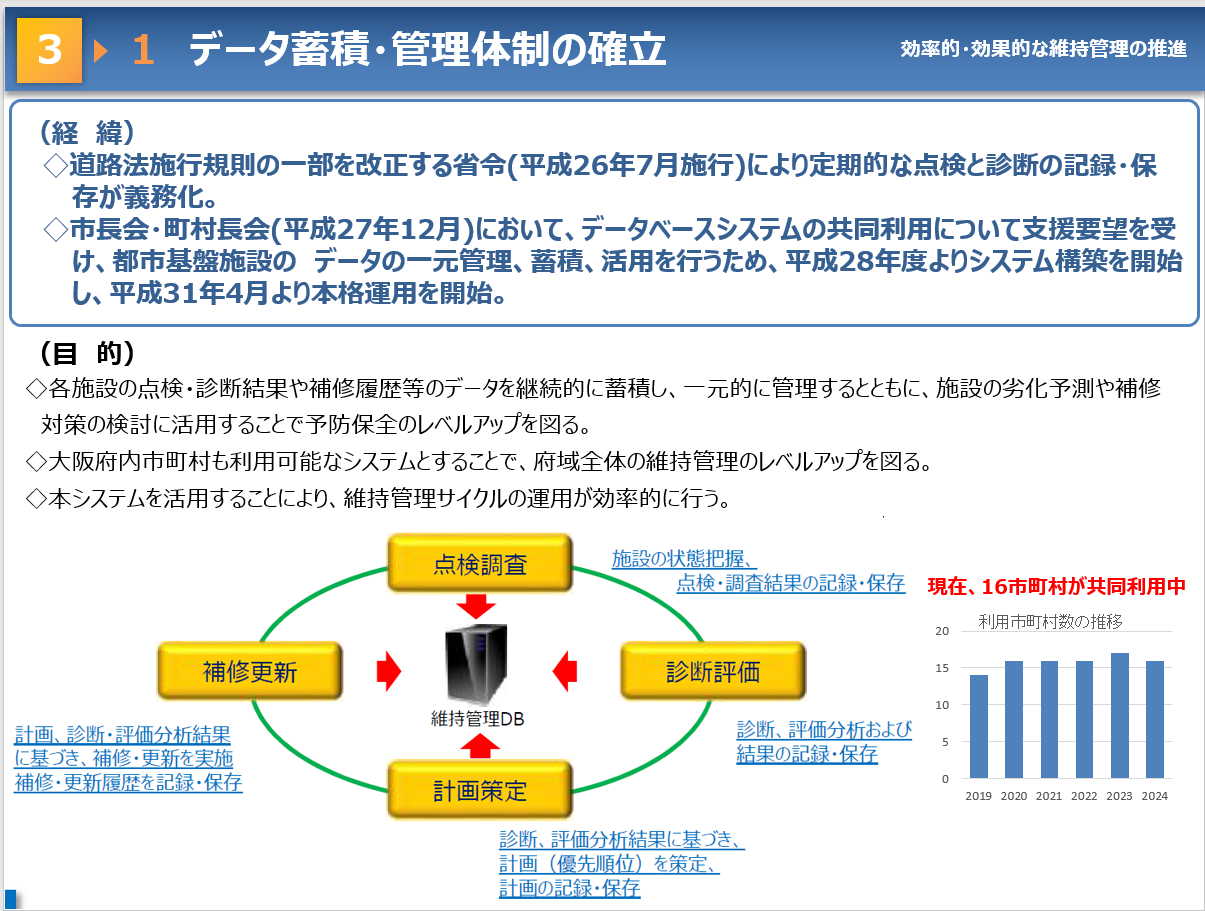 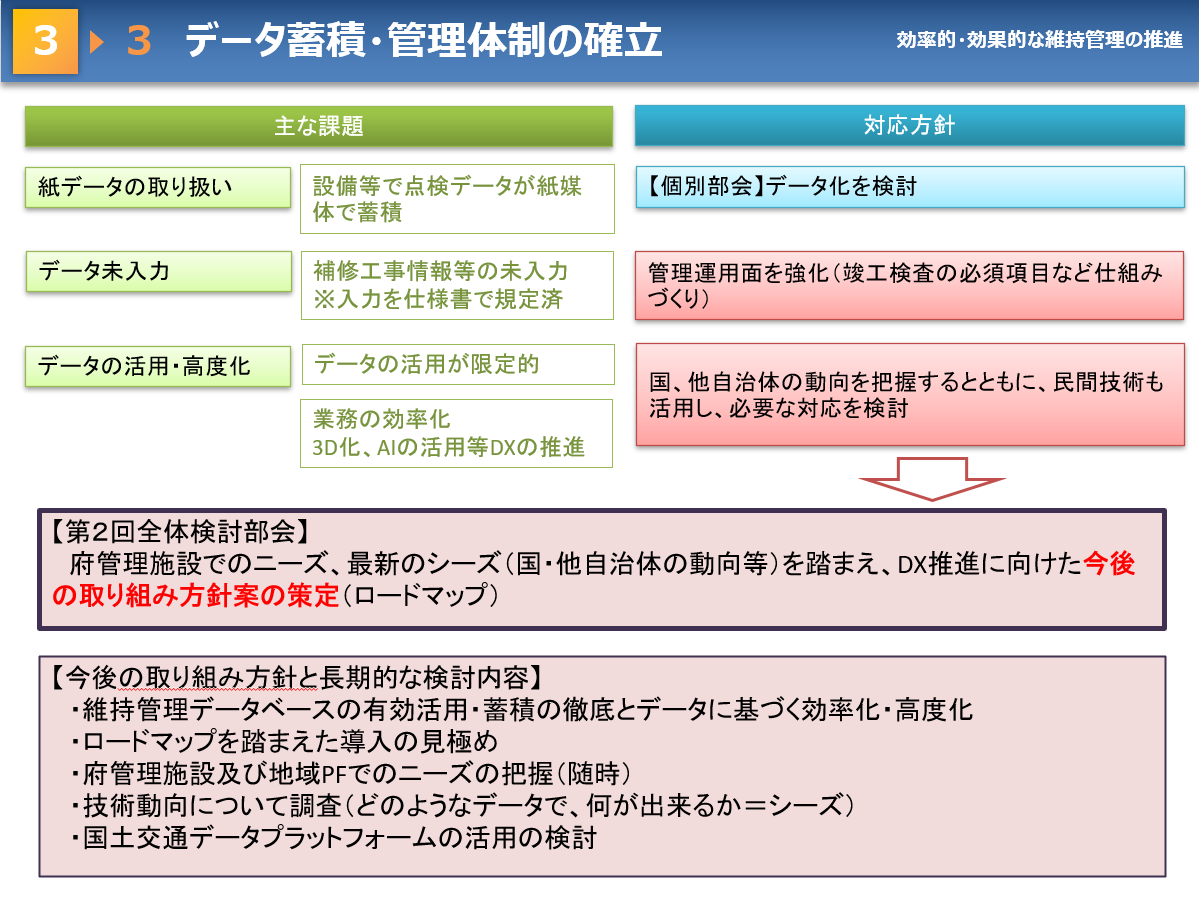 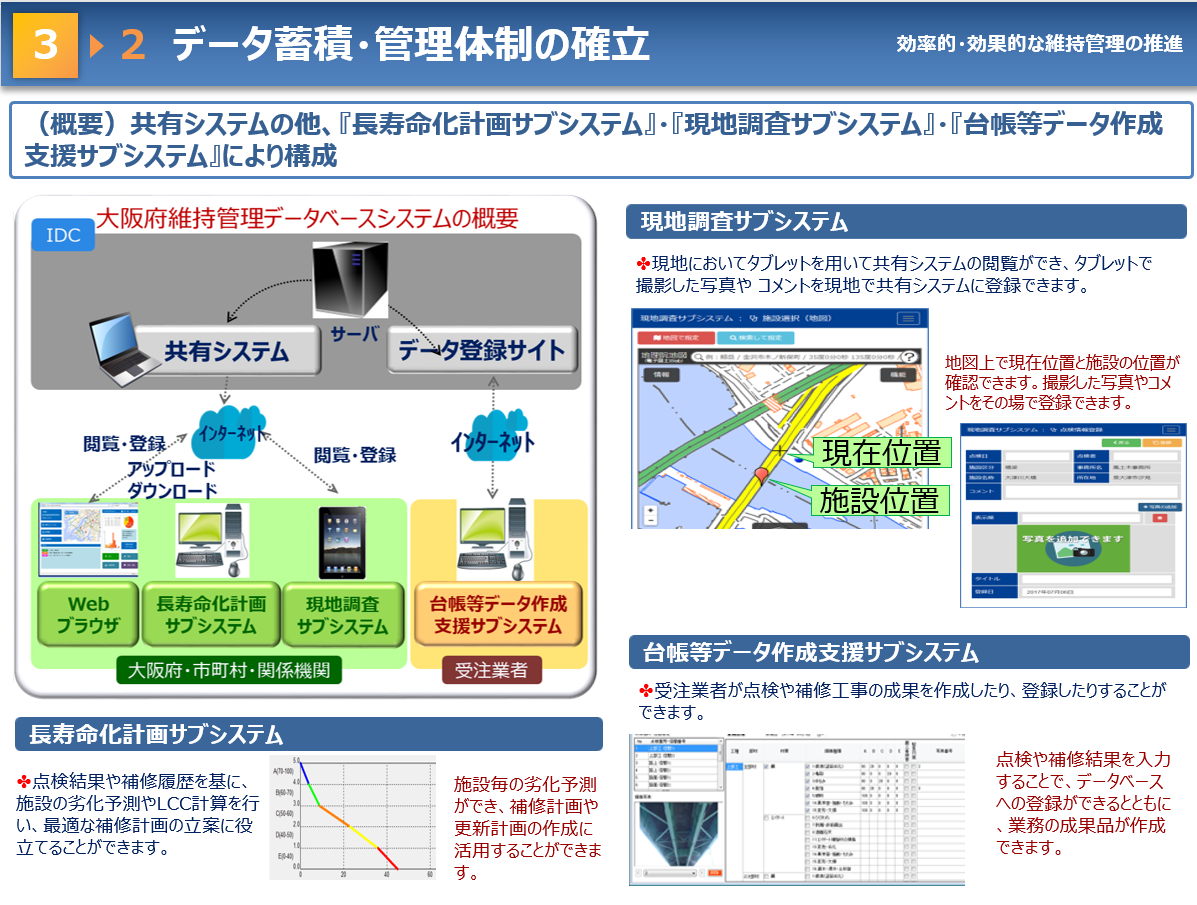 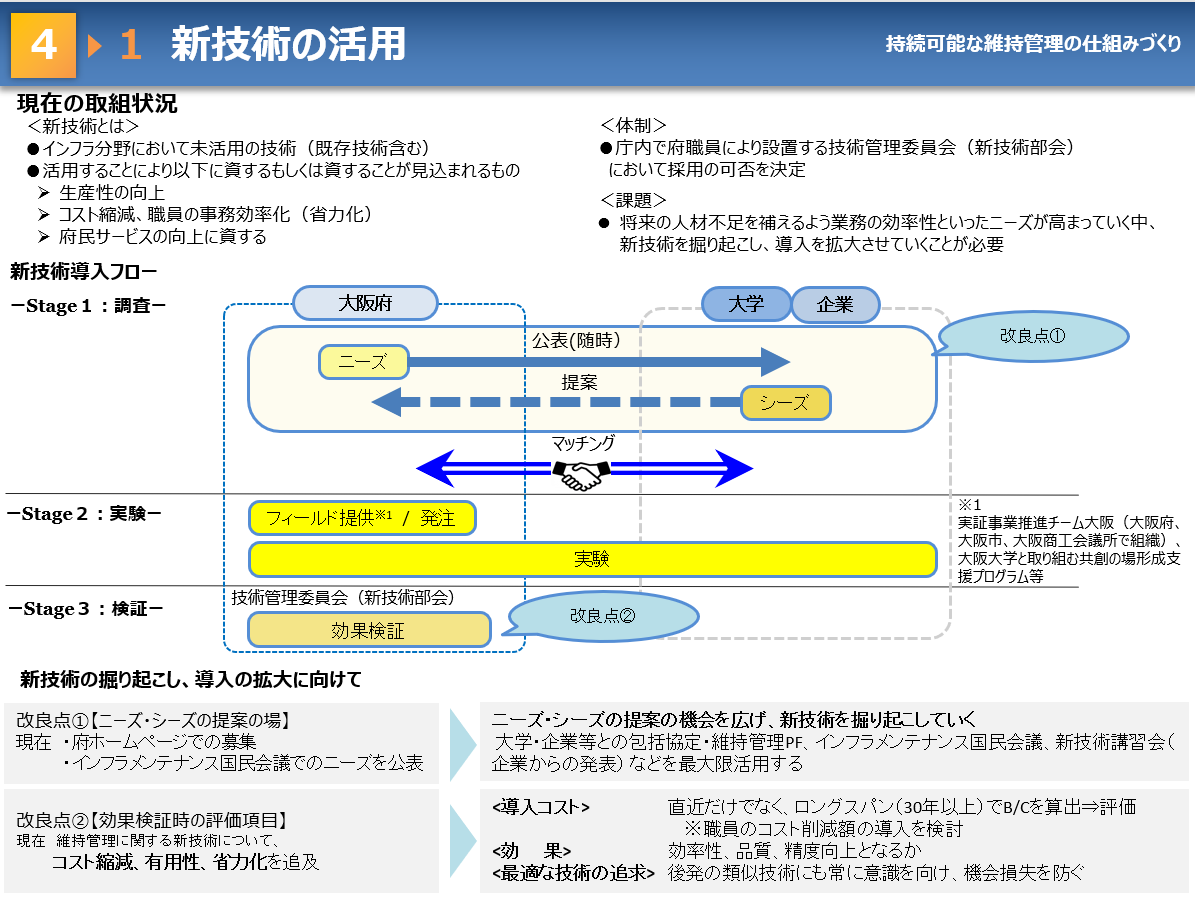 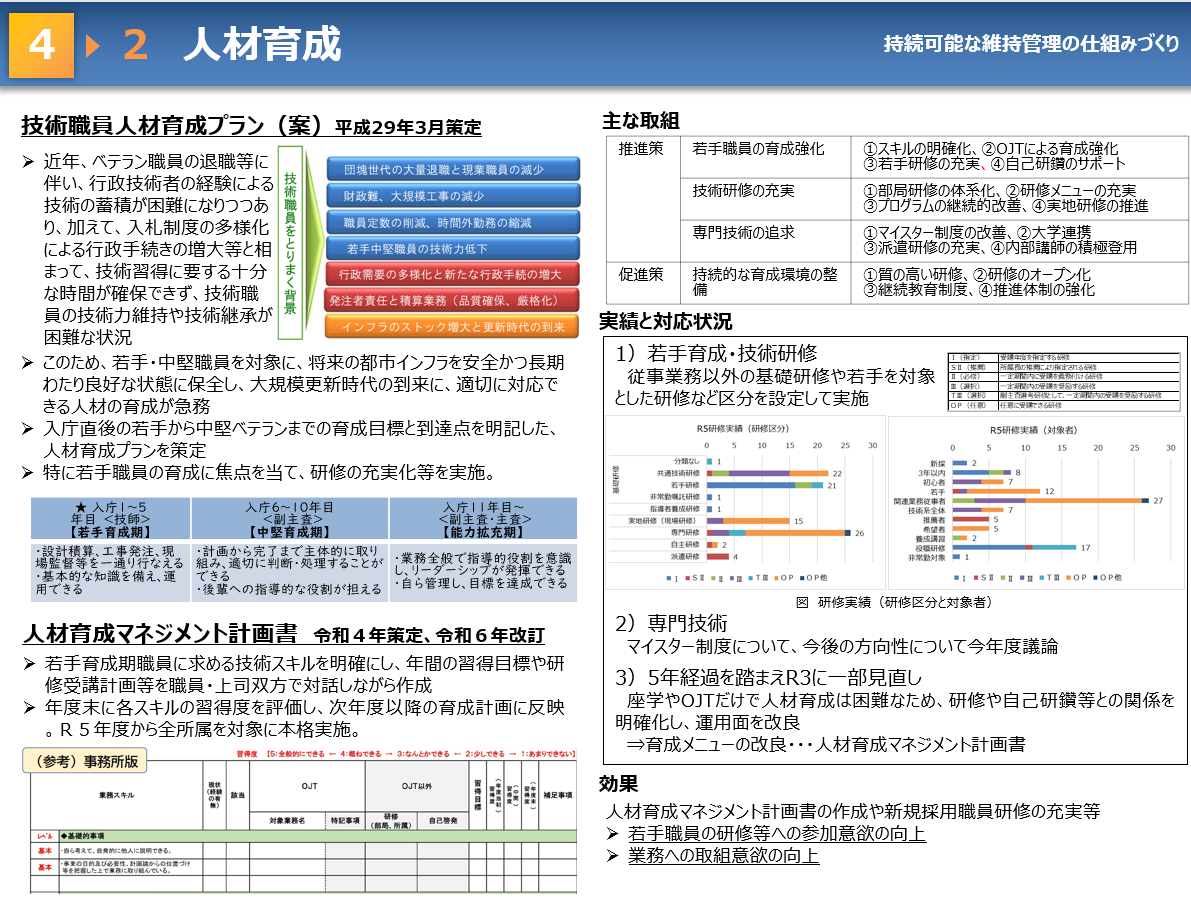 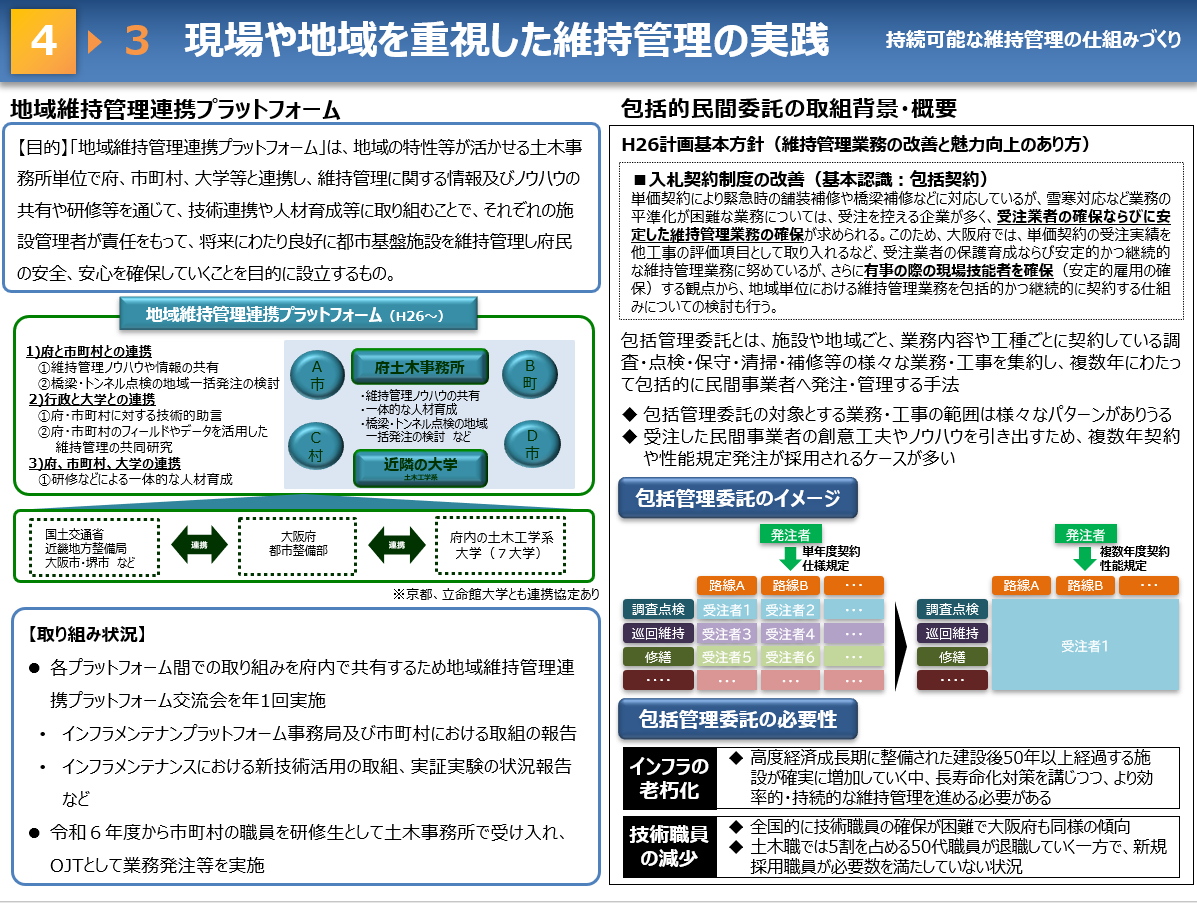 11
■ 第１回全体検討部会　共通の確認課題
資料２－②
現計画の効果検証を行うことで見られた課題点に対し、全部会にて統一した確認を行い、現状認識と改善点について整理することを確認。
◆点検等の課題
◆予防保全の課題
12
第１回全体検討部会を踏まえた検討が必要な事項
資料２－②
○主に個別部会にて検討を進める内容
○主に全体検討部会にて検討を進める内容
13
13